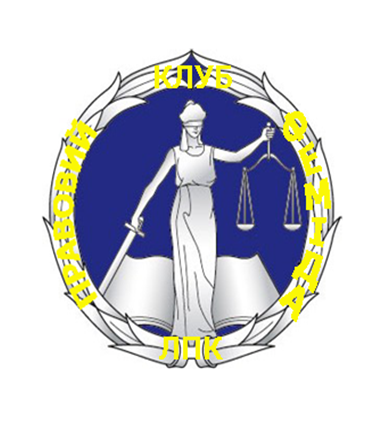 ПРАВОВИЙ КЛУБ «ФЕМІДА»
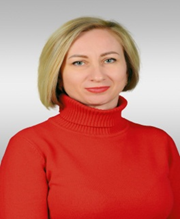 "Знання  законів  полягає  не  в  запам'ятовуванні,   а  в  розумінні  їх  значення".
Мета: формування морально-правового світогляду, розвиток ініціативи та активності, широка популяризація правових знань, юридичної літератури серед юнацтва.
Студенти приймають участь у різних акціях, квестах, тренінгах, засіданнях, правових лекторіях.
МАДАЄВА АЛЬОНА СЕРГІЇВНА,
ВИКЛАДАЧ СОЦІАЛЬНИХ ДИСЦИПЛІН, КЕРІВНИК КЛУБУ (VIDEHINA@GMAIL.COM)
Актив клубу «Феміда» взяв участь у молодіжному заході  «Студентська молодь за здоровий спосіб життя», який проходив у межах Всеукраїнської акції «16 днів проти насильства», в рамках обласної програми «Молодь Херсонщини» за підтримки Департаменту реалізації гуманітарної політики Херсонської обласної державної адміністрації. У рамках заходу: пройшла обласна акція “СНІДУ - НІ”.
Проведений тренінг-гра «Формування правової свідомості та правової культури підлітків»
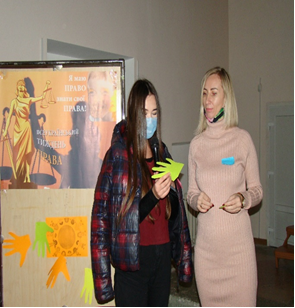 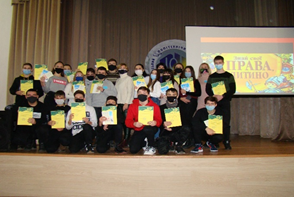 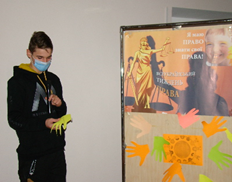 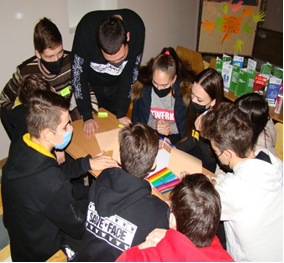 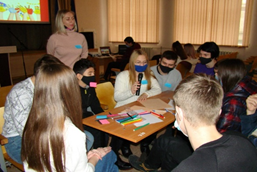 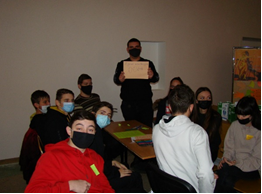